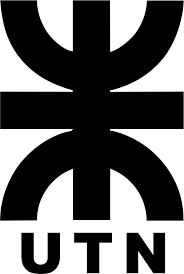 ILUMINACIÓN LED
COLMAN BRUNO
MOSCHEN NICOLÁS
LEDs
El diodo emisor de luz, o LED por sus siglas en inglés (Light Emitting Diode), es un dispositivo semiconductor que emite luz visible o invisible (infrarroja) cuando se energizan.
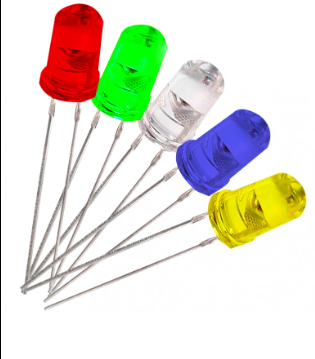 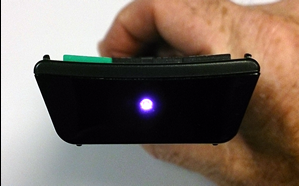 Funcionamiento
Un LED está formado por la unión de un semiconductor tipo P, con otro tipo N. Se hace circular una corriente en sentido directo, y se produce la recombinación entre portadores. Este salto entre niveles de energía libera un fotón.
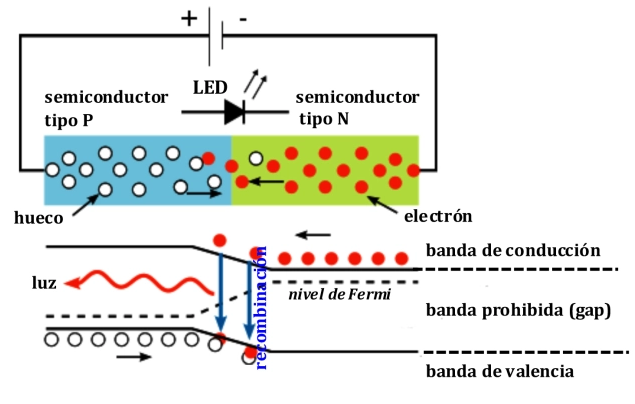 Longitud de onda y energía
La longitud de onda y la frecuencia de la luz de un color específico están directamente relacionadas con la brecha de la banda de energía del material.
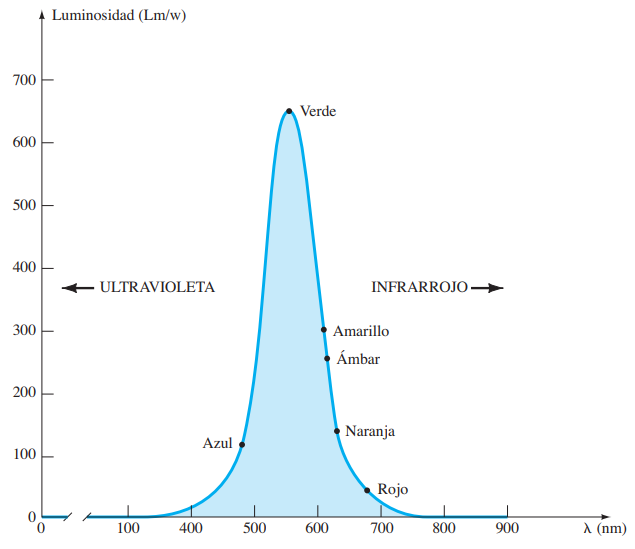 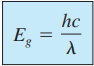 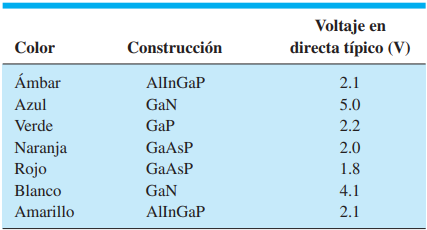 Intensidad luminosa
La intensidad luminosa de un LED se incrementará con la corriente en directa hasta que se alcanza un punto de saturación donde cualquier incremento adicional de la corriente no incrementa de forma efectiva el nivel de iluminación
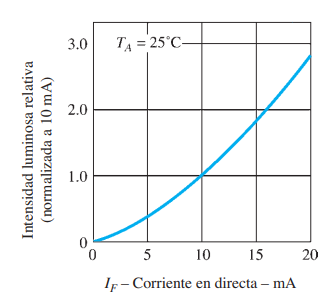 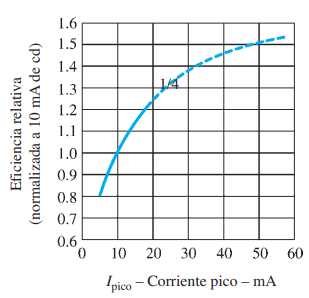 Intensidad luminosa y ángulo
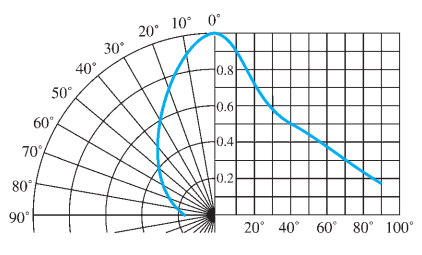 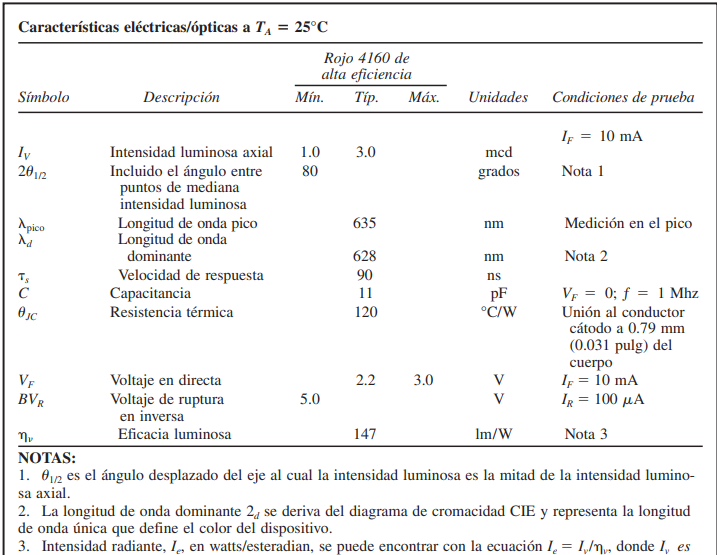 LED Blanco
El primer método se basa en el principio aditivo y consiste en que cada LED esté compuesto por 3 o más ledes de colores. 
El segundo método es fabricar un LED azul, con una fuerte emisión en esta longitud de onda y recubrirlo con una capa de un derivado de fósforo amarilla que absorbe la luz azul y la remite a distintas longitudes de onda del espectro visible.
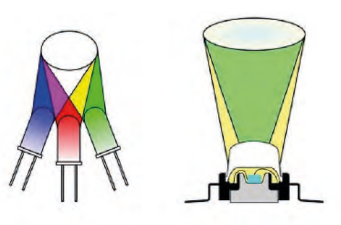 Ahorro energético
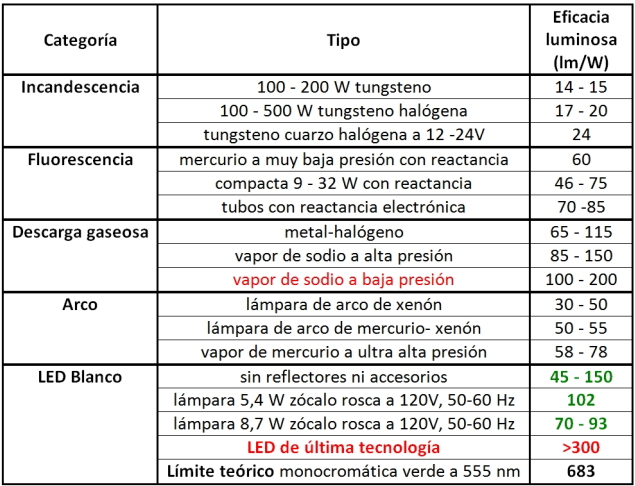 PARTES DE UNA LUMINARIA LED
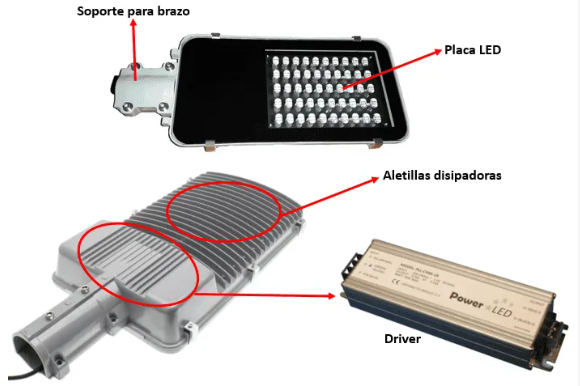 Fuente de Alimentación o Driver
FUNCIÓN: Garantizar unas condiciones de salida óptimas (I y V)
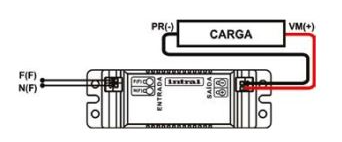 TIPOS:
FUENTE DE ALIMENTACIÓN LINEAL:
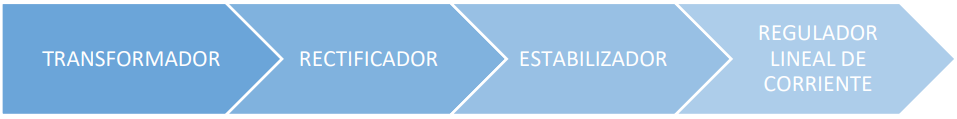 Disminuye el
rizado mediante filtros
Resistencia en
serie con la 
Carga o MOSFETs
FUENTE DE ALIMENTACIÓN CONMUTADA:
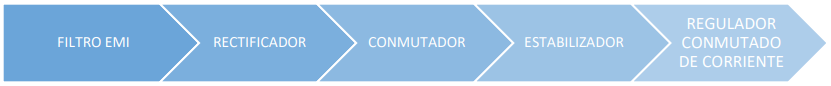 Disminuye el
rizado mediante filtros
Rectificador de 
alta frecuencia
Filtro de interferencia electromagnética
Abre y cierra el circuito a frecuencia elevada (Inductor)
Caída de tensión, depende de la frecuencia y del inductor
Desventaja: complejidad y generación de ruidos eléctrico, mayor costo
MODOS DE SUMINISTRO DE ENERGÍA:

Drivers de corriente constante: control absoluto del flujo luminoso

Drivers de tensión constante: iguala la corriente en las cadenas en serie de LEDs
Parámetros que definen al Driver:
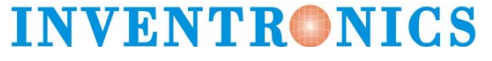 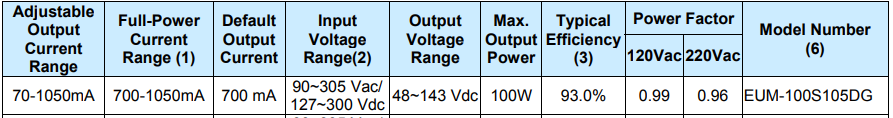 Área de operación:
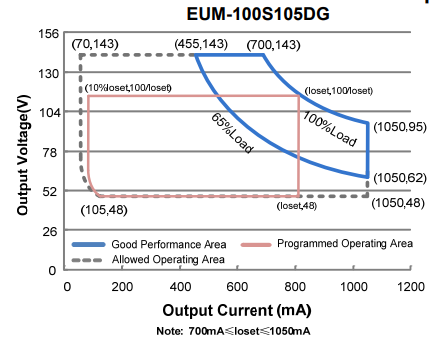 Depende del rango de tensión y corriente
Parámetros que definen al Driver:
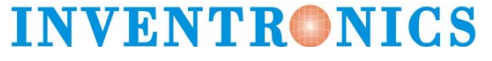 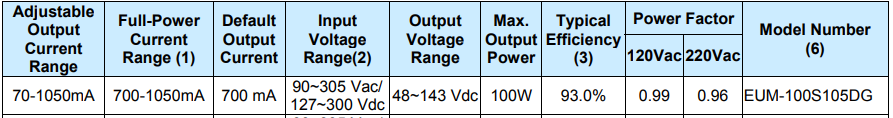 Variación de potencia
con el voltaje de entrada:
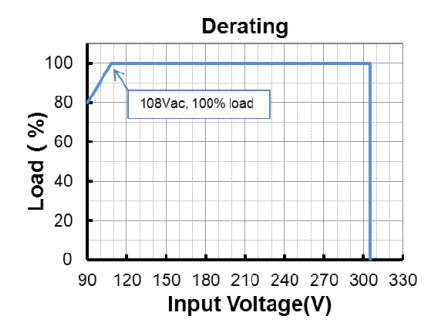 Parámetros que definen al Driver:
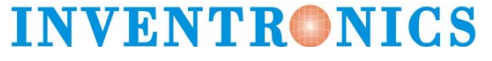 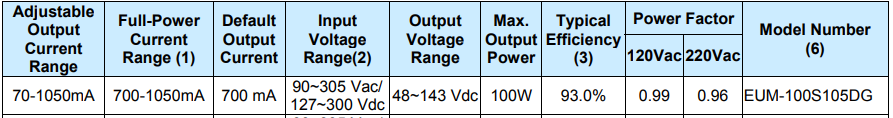 Eficiencia según la el voltaje de salida (rango de corrientes para máxima potencia:
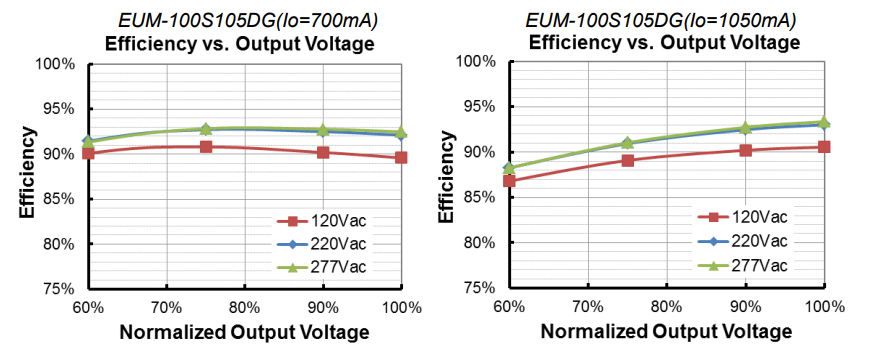 Parámetros que definen al Driver:
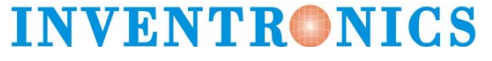 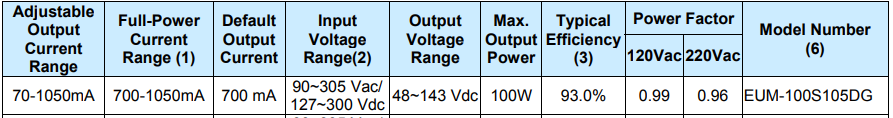 Factor de potencia según la carga:
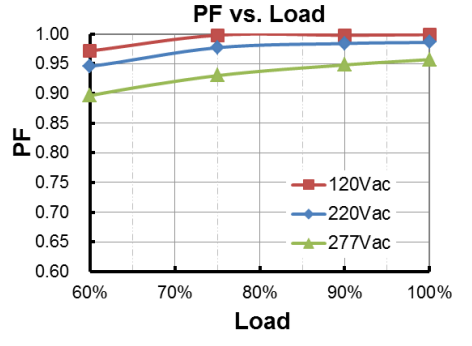 Parámetros que definen al Driver:
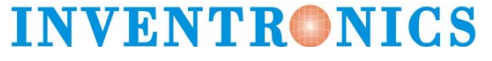 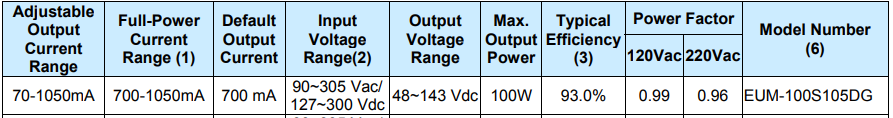 Distorsión armónica según la carga:
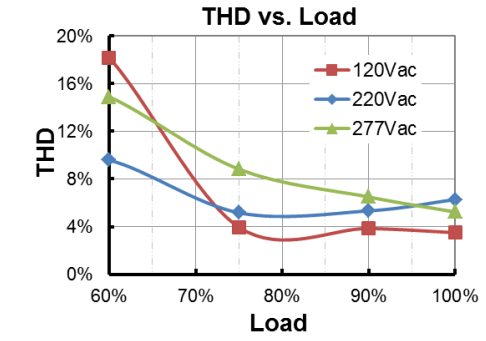 Es de suma importancia el uso de filtros (condensadores) para disminuir el ruido
Conexión de controladores:
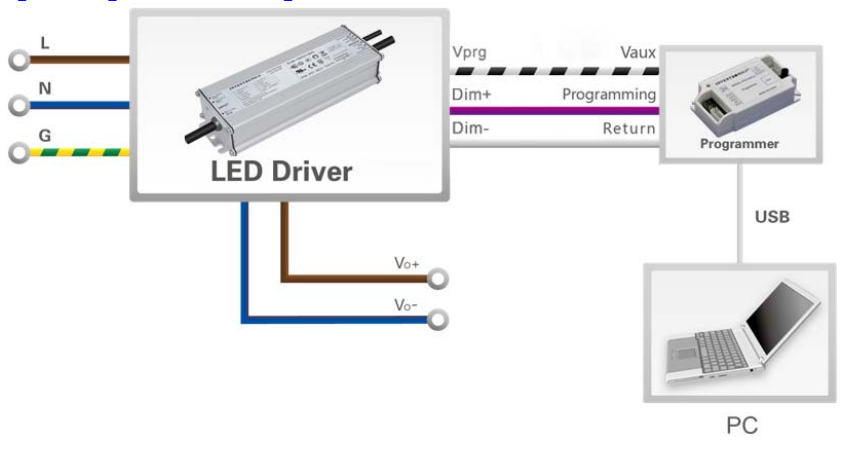 Una aplicación:
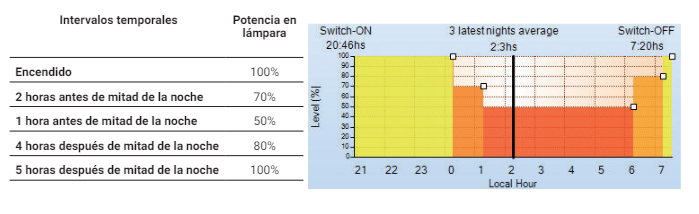 Corriente de arranque:
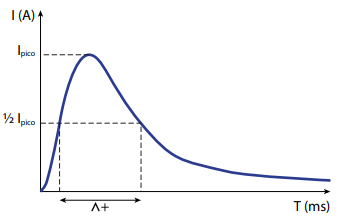 Se da debido a la corriente necesaria para cargar los condensadores
Depende de la temperatura (menor resistencia)
Altas corrientes en corto intervalo de tiempo
Puede producir la actuación de protecciones de la instalación al encender varias luminarias juntos
Los fabricantes deberían especificar cuantos drivers colocar para un solo interruptor termomagnético, según su calibre
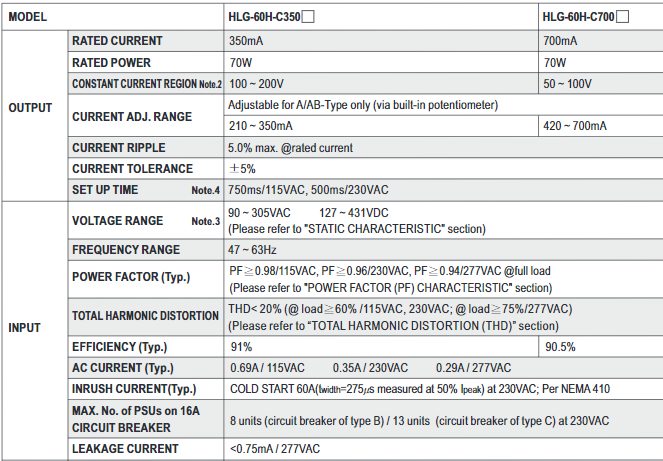 Como contrarrestar la corriente de arranque:
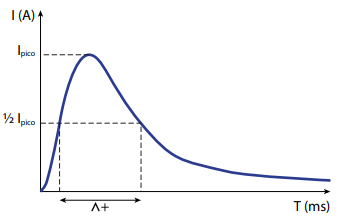 Método de rampa de encendido suave:
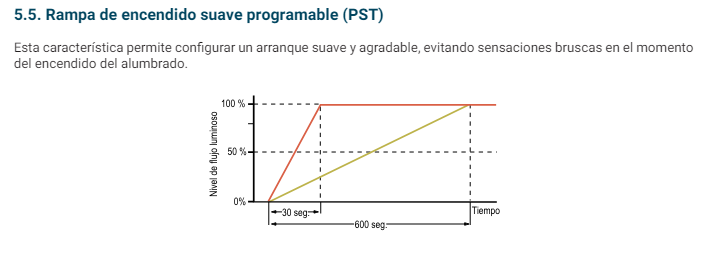